Sigla?
CapacitaRH-SP
CapacitaSIGRH
Construção do 
Programa de Capacitação para o 
Fortalecimento da Gestão e Atuação no
Sistema Estadual de Recursos Hídricos – SIGRH

(PROPOSTA SSRH)




Histórico e Planejamento
novembro/2017
Programa de Capacitação para o Fortalecimento da Gestão e Atuação no Sistema Estadual de Recursos Hídricos – SIGRH
Conjunto de ações voltadas ao aperfeiçoamento da gestão de recursos hídricos no Estado de São Paulo

Antiga demanda do SIGRH

PROGESTÃO - Metas Estaduais de Gerenciamento de Recursos Hídricos
Meta II.2 - Variáveis Legais, Institucionais e de Articulação Social
Variável 1.9 – Capacitação Setorial
Programa de capacitação em âmbito estadual para temas afetos à gestão de recursos hídricos, devidamente formalizado, realizado de modo contínuo e baseado em estudos de determinação de demandas.
Nível mínimo
a ser alcançado no PROGESTÃO:
Capacitação atual no âmbito do SIGRH
.......+ especificidades de cada UGRH
Capacitação atual no âmbito do SIGRH
Centro de treinamento em saneamento ambiental do Baixo Tietê Contrato FEHIDRO 123/2014
Capacitação DAEE sobre Segurança de Barragens - Contrato FEHIDRO 087/2015
Capacitação de técnicos do DAEE – outorga, fiscalização e cobrança
Contrato FEHIDRO 188/2011
Mestrado Profissional em Geografia aplicado à gestão de Recursos Hídricos - Contrato FEHIDRO 314/2015
Capacitação para preservação e gestão dos recursos hídricos - Contrato FEHIDRO 107/2015
Não é possível caracterizar como um Programa de Capacitação (contínuo e baseado em determinação de demandas)
Construção do Programa de Capacitação para Fortalecimento e Atuação no SIGRH - Base técnica
Proposta: Programa  com base no conceito de “GESTÃO POR COMPETÊNCIAS”, conforme:

Norma Brasileira (NBR) ISO 10015 e
Programa DesenvolveRH.
Competências
Conjunto de capacidades (conhecimentos, habilidades, atitudes e valores) que um indivíduo aplica habitualmente no trabalho, de forma a agregar valor para a organização (entregas) e para si mesmo. (FERNANDES, 2016)
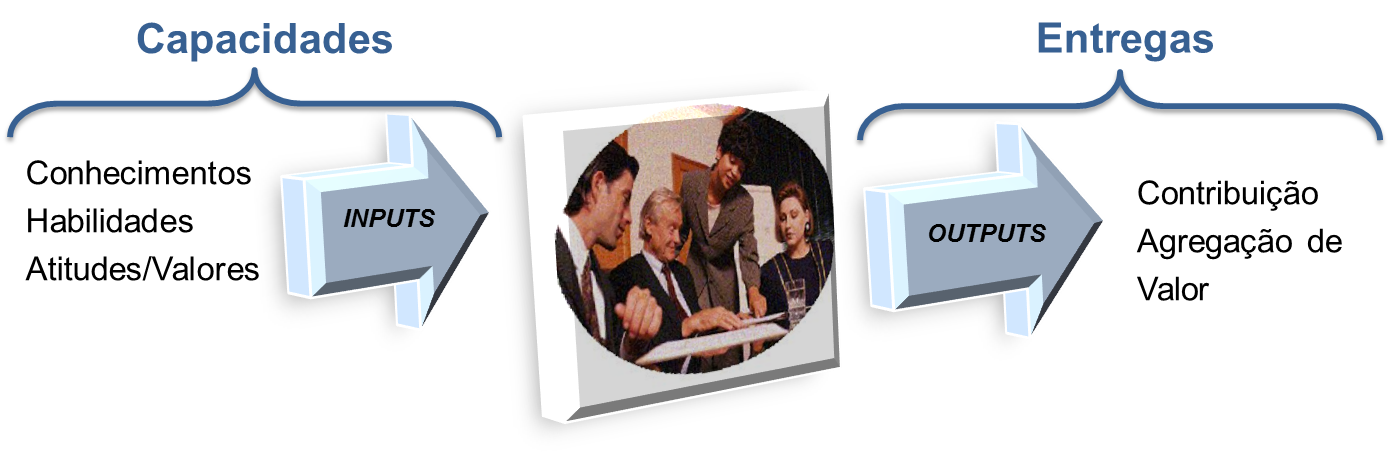 Fonte: FERNANDES (2016).
Norma Brasileira - NBR - 10015
Melhorando a qualidade pelo treinamento
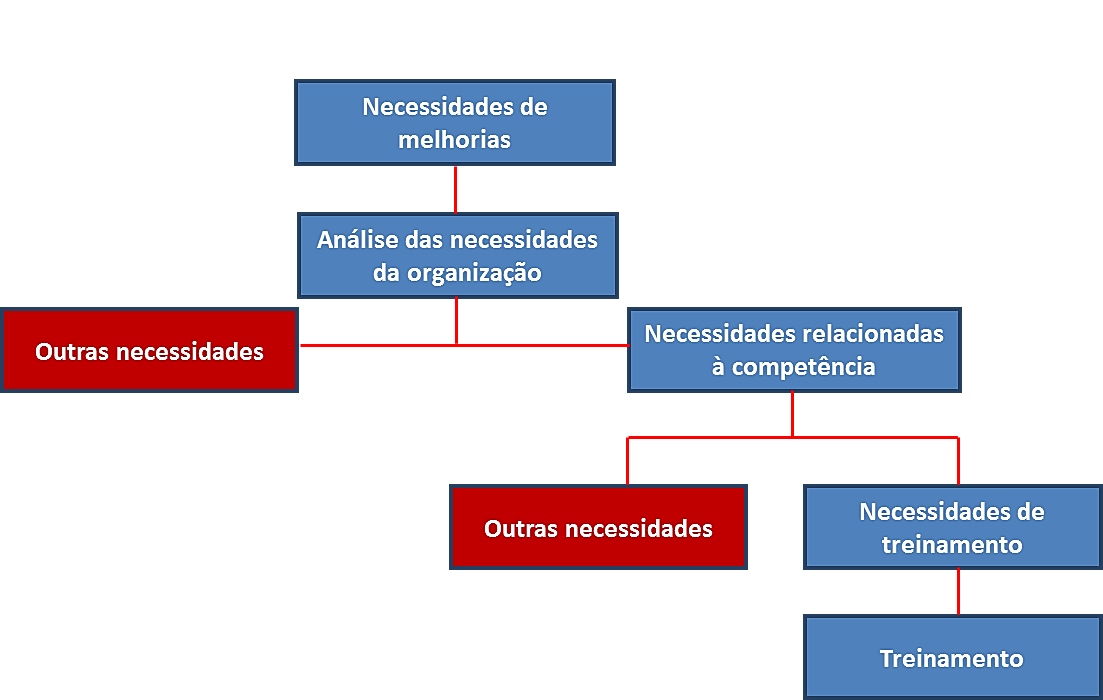 Diretrizes para o desenvolvimento, implementação, manutenção e melhoria das estratégias e dos métodos de treinamento que afetem a qualidade dos produtos fornecidos por uma organização (não tem por objetivo ser usada em contratos, regulamentos ou certificação).

Treinamento  – processo pelo qual são preenchidas as lacunas de competência. 

As melhorias na organização acontecem à medida que as necessidades são providas pela competência dos recursos humanos envolvidos.
ABNT – Associação Brasileira de Normas Técnicas
Ciclo de treinamento (NBR ISO 10015)
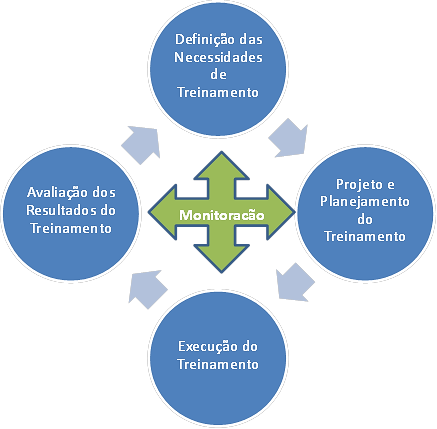 Conceito de competência ocupa posição central no planejamento

Treinamento: processo para desenvolver e prover conhecimento, habilidades e comportamentos para atender requisitos (ABNT, 2001)

Os desdobramentos de cada uma dessas etapas são detalhados na NBR 10015.
DesenvolveRH

Projeto realizado pela FDC/ANA, com os seguintes objetivos:
Programas de desenvolvimento de pessoas por competências para os 27 Órgãos Gestores Estaduais; 27 Conselhos Estaduais de Recursos Hídricos e Conselho Nacional de Recursos Hídricos; 9 Comitês de Bacias Hidrográficas Interestaduais; 5 Entidades Delegatárias de Agências de Águas; e Agência Nacional de Águas.
Apoio ao alcance dos Estados à meta 1.9 - Capacitação Setorial do PROGESTÃO; 
Auxílio à ANA para estruturação da Estratégia Plurianual de Capacitação dos entes do SINGREH e da Política de Capacitação dos Servidores em um modelo de gestão por competência.
Produtos DesenvolveRH
Entregas fundamentais
1. Instituição dos CBHs e funcionamento dos Colegiados (CBH e Conselhos);
2. Planos e enquadramento de recursos hídricos;
3. Gestão administrativa e financeira;
4. Regulação de uso;
5. Gestão da informação em recursos hídricos;
6. Educação, capacitação, comunicação e participação social;
7. Mediação e arbitragem de conflitos;
8. Cobrança;
9. Regulação de segurança de barragens;
10. Fiscalização de uso dos recursos hídricos e de segurança de barragens;
11. Monitoramento hidrológico e eventos críticos.
Posteriormente detalhadas de acordo com os níveis de complexidade elencados para as instâncias executivas e colegiadas e as esferas de ação – nacional, estadual e bacia hidrográfica.
Produtos DesenvolveRH
Detalhamento das entregas por nível de complexidade
Produtos DesenvolveRH
Temas relacionados aos conhecimentos (necessários aos envolvidos para a efetivação das entregas)


1. Marco Legal;
2. Governança, Comunicação e Participação Social;
3. Hidrologia e Qualidade da Água;
4. Sistema Nacional de Gerenciamento de Recursos Hídricos e Instrumentos da PNRH;
5. Programas e projetos;
6. Gestão territorial, conservação, uso racional e sustentável da água;
7. Segurança de Barragens;
8. Educação e capacitação;
9. Gestão e tecnologia da informação;
10. Administração e Finanças;
11. Conhecimento Instrumental - Ferramentas, tecnologias.
Produtos DesenvolveRH
Interação entre os conceitos do modelo de Gestão por Competências (instâncias colegiadas em nível de bacia hidrográfica)
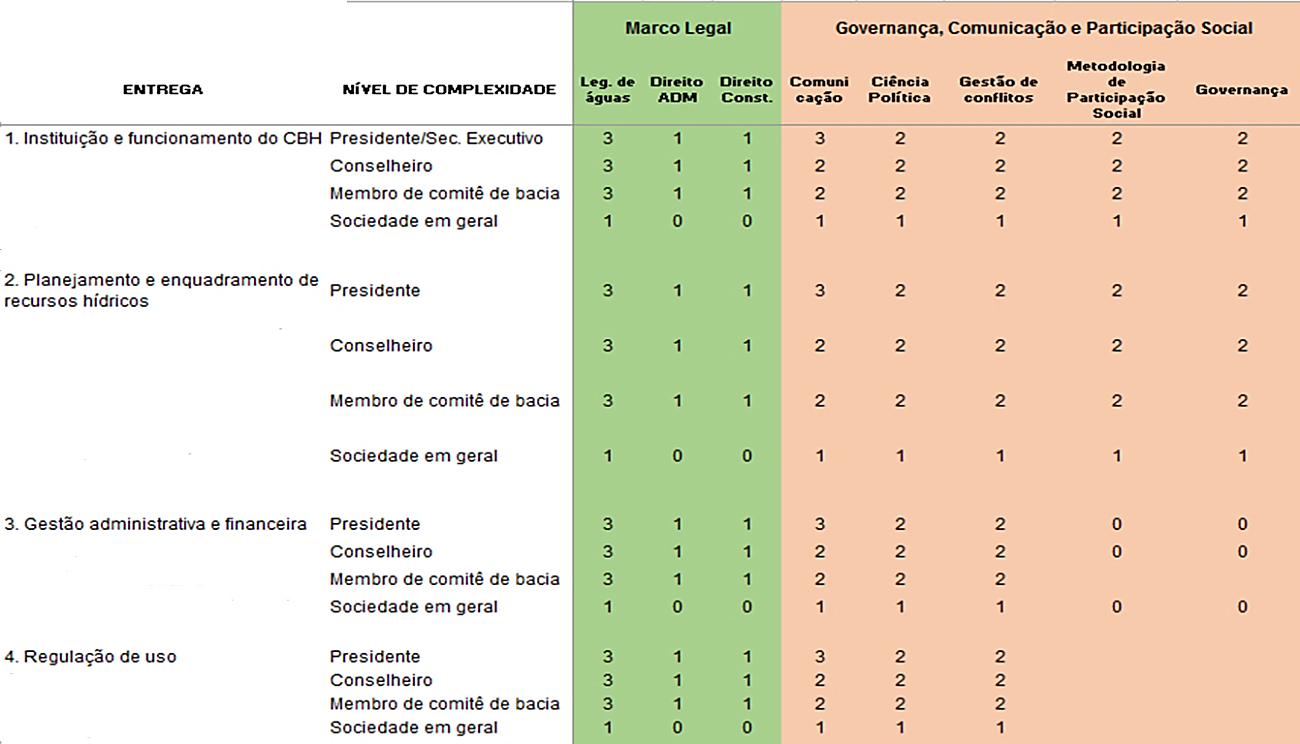 Fonte: ANA (2016).
Produtos DesenvolveRH 
Prateleira de Cursos
SINGREH - Instâncias Executivas e Colegiadas
Competências técnicas
Suporte ao processo decisório, desburocratização, comunicação, planejamento, auditoria, eventos....
Competências transversais
Atuação integrada, liderança, gestão de contratos e de projetos.....
Planejamento e enquadramento de recursos Hídricos
Regulação de Segurança de Barragens e de serviços concedidos
Regulação de Uso
Monitoramento hidrológico e Eventos Críticos
Fiscalização de uso dos RH
Gestão da Informação em RH
Comunicação e Participação Social
Cobrança
Mediação e arbitragem de conflitos
Instituição e funcionamento do CBH
Gestão Administrativa e Financeira
Capacitação para o Fortalecimento da Gestão e Atuação no SIGRH 
Diretrizes para a elaboração do Programa
Definição de estratégias voltadas a atender as necessidades de capacitação das instâncias executivas e colegiadas do SIGRH.
Participação efetiva de representantes dessas instâncias no processo de construção do programa
Valorização das iniciativas de capacitação já em curso no âmbito do SIGRH com potencial para serem realizadas de modo contínuo.
Cooperação com órgãos públicos e outras instituições que atuam na área de capacitação, fortalecendo as parceiras já existentes, como modo de viabilizar o programa.
Utilização dos produtos elaborados no Projeto DesenvolveRH, adequando-os à realidade do SIGRH
Atendimento ao PROGESTÃO, considerando como bases técnicas o modelo de Gestão por Competências (NBR ISO 10015/2001 e DesenvolveRH).
Instâncias participativas
Componentes do Programa
Órgãos Gestores
Representantes de Colegiados e Tomadores
SSRH, DAEE, CETESB
Capacitação para o Fortalecimento da Gestão e Atuação no SIGRH
Envolvimento dos profissionais que atuam na gestão de Recursos Hídricos para o levantamento de demandas
Sociedade
Objetivos principais
Desenvolvimento dos recursos humanos  Fortalecimento institucional
Qualificação da participação e das decisões  Eficácia nos investimentos
Inclusão/formalização junto ao Sistema Estadual de Administração de Pessoal
Programa de Capacitação para o Fortalecimento da Gestão e Atuação no SIGRH
Levantamentos
Questionário (Metodologia GoogleForms – integrantes do SIGRH)
Necessidades de melhoria do Sistema
Entregas relacionadas à atuação; conhecimentos e aprofundamentos necessários
Cursos SIGRH, ANA e externos; 
disposição para participar em atividades de capacitação e em quais formatos
Questionário (para Secretários Executivos CBH e responsáveis por capacitação nos órgãos gestores)
Cursos de capacitação viabilizados no âmbito do SIGRH (financiados ou não pelo FEHIDRO); 
Se têm conhecimento de participação de integrantes do CBH em cursos realizados pela ANA;
Se têm conhecimento de cursos realizados na UGRHI (não necessariamente no âmbito do SIGRH) que poderiam aprimorar a atuação dos atores Sistema.
últimos cinco (três?) anos
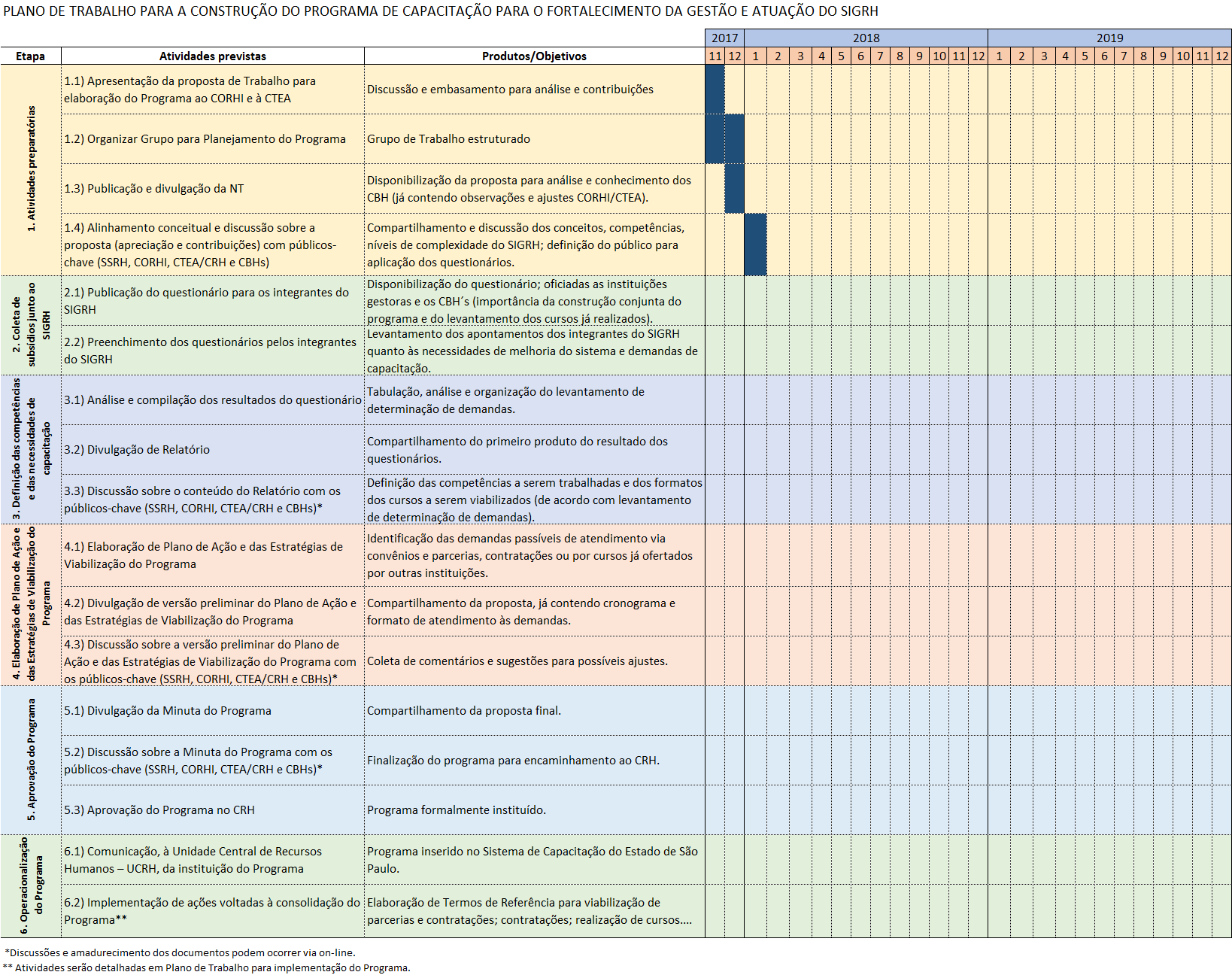 Programa de Capacitação para o 
Fortalecimento da Gestão e Atuação no SIGRH

Coordenadoria de Recursos Hídricos 
Departamento de Gerenciamento de Recursos Hídricos – DGRH
crhi.dgrh@ssrh.sp.gov.br

Contatos: 
André Navarro
andrenavarro.cbhtg@gmail.com 
(17) 3227-2108 (r. 237)

Márcia Chaves
marciachaves@ssrh.sp.gov.br
(11) 3218-5751

Portal do SIGRH: http://www.sigrh.sp.gov.br/capacitacao